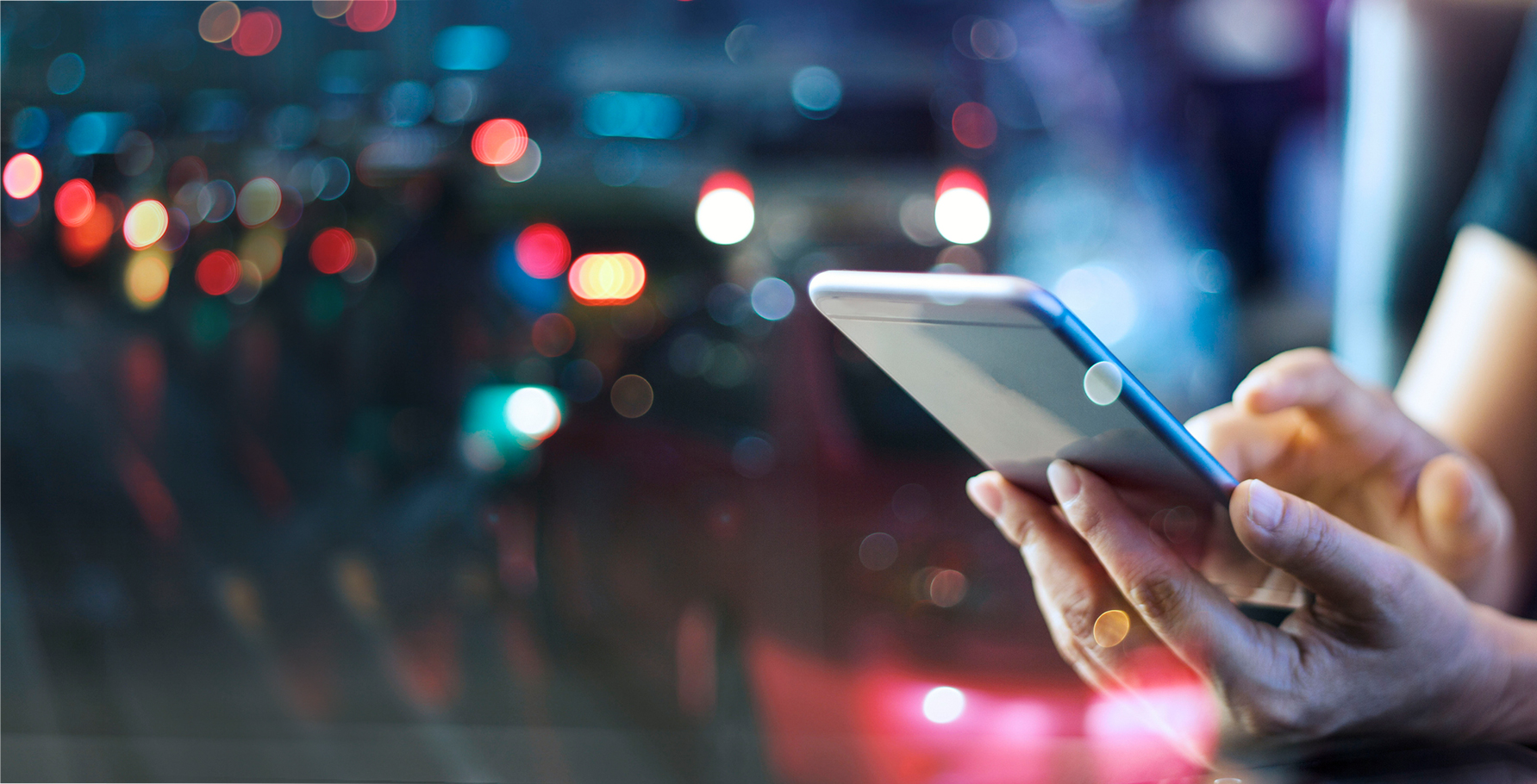 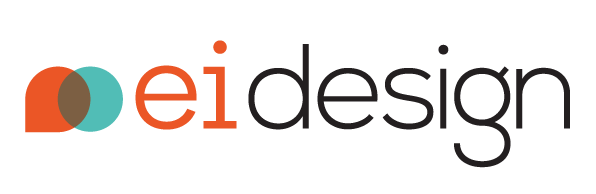 Solution Blueprints
Completed project solutions
Prepared for: Knowledge Repository
15th Oct 2020
2
2
Amazon VR
Background: 
This is in extension to our Agile Portfolio demos we have established. The idea is to develop 2-3 slides of solution blue prints or we call it skeletons/schema of the projects we have developed. 

These should act as quick reference guides, ready to use on the job for brainstorming discussions, know about the instructional approach, framework navigation and the design themes.

Below is a current vs. future scenario of this use case.
Current:

Refer SVN/eBridge/Resource center to know about project details
Refer Agile portfolio, however actual content is lorem ipsum there
Reach out to teams who worked on projects
Search in back ups
Ask for functional links
Go through whole course to understand in detail about the approach, navigation
Probably we lose a whole day to get functional link
Future:

One place to refer these quick guides
Get to know about project quickly
Understand the course navigation/progression used
Understand the approach and elements used in the course
Make quick decisions and customisations where required to apply them
Quick to discuss with strategy and technical team on design/functionalities to re-use/customise etc.
[Speaker Notes: Score logic: 
Attempt 1: User answer wrong, provide try again option. 
Attempt 2: user answer correct, move forward, add points to the score
Attempt 1: user answer correct, move forward and add points to the score
Attempt 2: user answer wrong again, allow user to move forward but don’t add points


https://eidblr-my.sharepoint.com/:w:/g/personal/subramani_eidesign_net/Ee5cF508ugdNk_u3TL1fuvoBtnju3_CwZJ3loi8Z9cWuhg?e=Dxoi9q]
3
3
Amazon VR
Welcome VR

Help navigation
Project name: Amazon Online Onboarding module

About project: Know about Amazon, their culture, mission and work atmosphere

Project expectations: Virtual experience, engaging and interactive, use of videos etc.

Audience: Associates joining at Customer Service
Avatars Select
Avatars Intro 
Context setting video
Users can try the same stage multiple times to improve score or choose to progress to the next stage.
Stage 1
Content & Interactions
4 Stages follow identical progression
Scored Questions
Stage1  complete & points
Stage 1 score dashboard
Stage 2, 3, 4
4 Stages completed
Traveller (Bronze badge) – 600 to 700 points
Explorer (Silver badge) – 700 to 800 points
Globetrotter (Gold badge) – 800 to 900 points
Scores and Badges
Users feedback
[Speaker Notes: Score logic: 
Attempt 1: User answer wrong, provide try again option. 
Attempt 2: user answer correct, move forward, add points to the score
Attempt 1: user answer correct, move forward and add points to the score
Attempt 2: user answer wrong again, allow user to move forward but don’t add points


https://eidblr-my.sharepoint.com/:w:/g/personal/subramani_eidesign_net/Ee5cF508ugdNk_u3TL1fuvoBtnju3_CwZJ3loi8Z9cWuhg?e=Dxoi9q]
4
4
Amazon VR
Welcome VR

Help navigation
Key highlights:
VR experience
Includes narrator
Two Avatars as buddies (out of 6)
Buddies built using vyond video tool to provide dynamic animations
Conversational approach 
Use of real and fun videos
360 view hotspot interactions
Scored checks at each stage (4-5 questions, each carry 50 pts)
Gamification 
Badges
Total 18 questions x 50 pts per q (900 pts)
Writing style is great, tone that appeal to audience
Fully audio driven approach
Avatars Select
Avatars Intro 
Context setting video
Users can try the same stage multiple times to improve score or choose to progress to the next stage.
Stage 1
Content & Interactions
4 Stages follow identical progression
Scored Questions
Stage1  complete & points
Stage 1 score dashboard
Stage 2, 3, 4
4 Stages completed
Traveller (Bronze badge) – 600 to 700 points
Explorer (Silver badge) – 700 to 800 points
Globetrotter (Gold badge) – 800 to 900 points
Scores and Badges
Users feedback
[Speaker Notes: Score logic: 
Attempt 1: User answer wrong, provide try again option. 
Attempt 2: user answer correct, move forward, add points to the score
Attempt 1: user answer correct, move forward and add points to the score
Attempt 2: user answer wrong again, allow user to move forward but don’t add points


https://eidblr-my.sharepoint.com/:w:/g/personal/subramani_eidesign_net/Ee5cF508ugdNk_u3TL1fuvoBtnju3_CwZJ3loi8Z9cWuhg?e=Dxoi9q]
5
5
Amazon VR
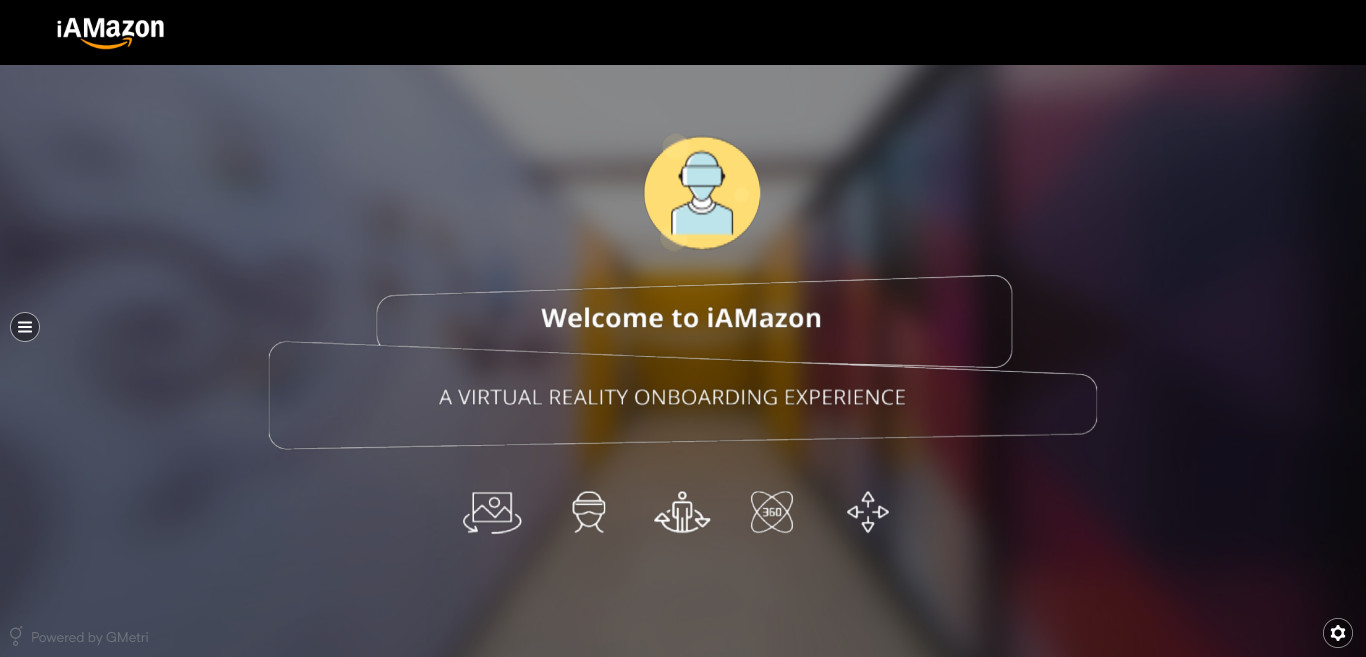 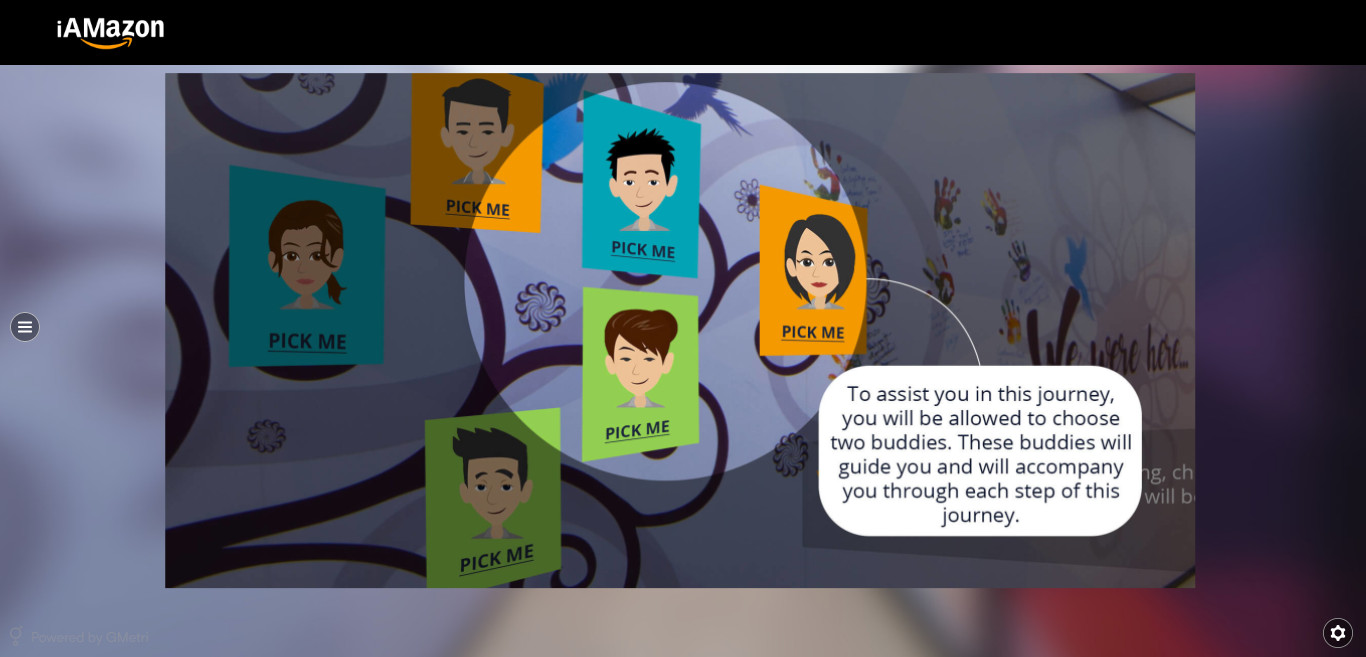 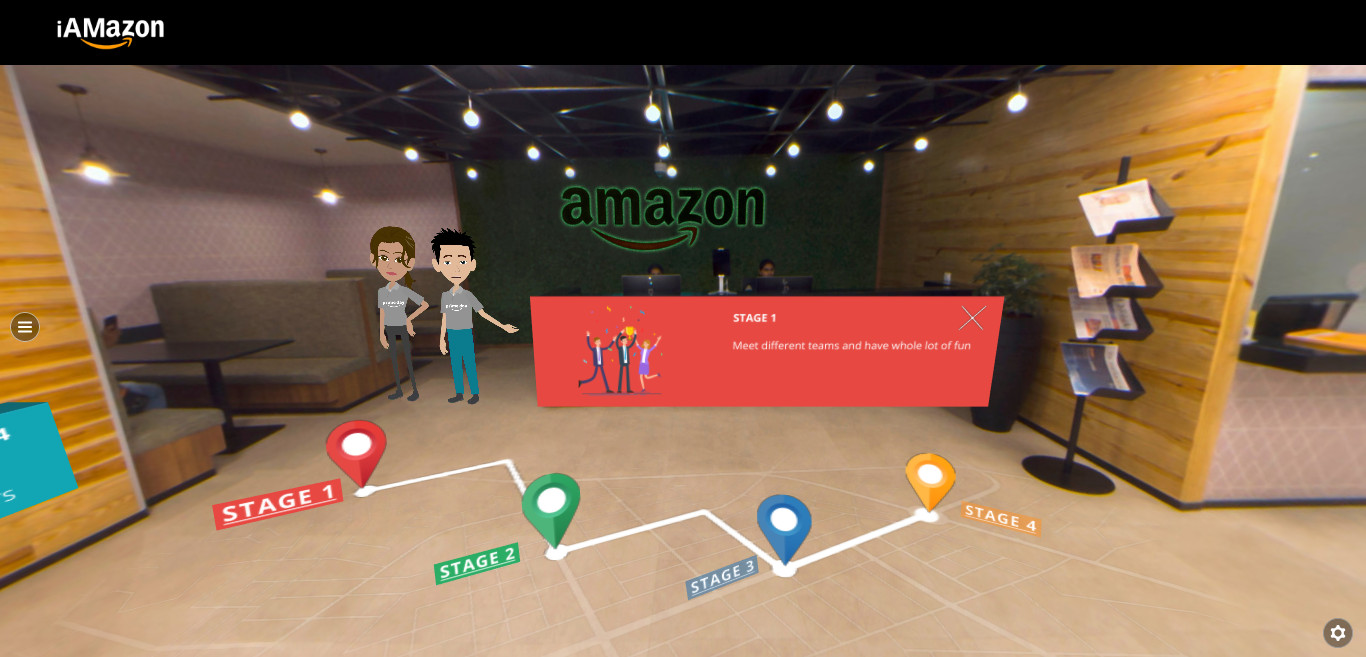 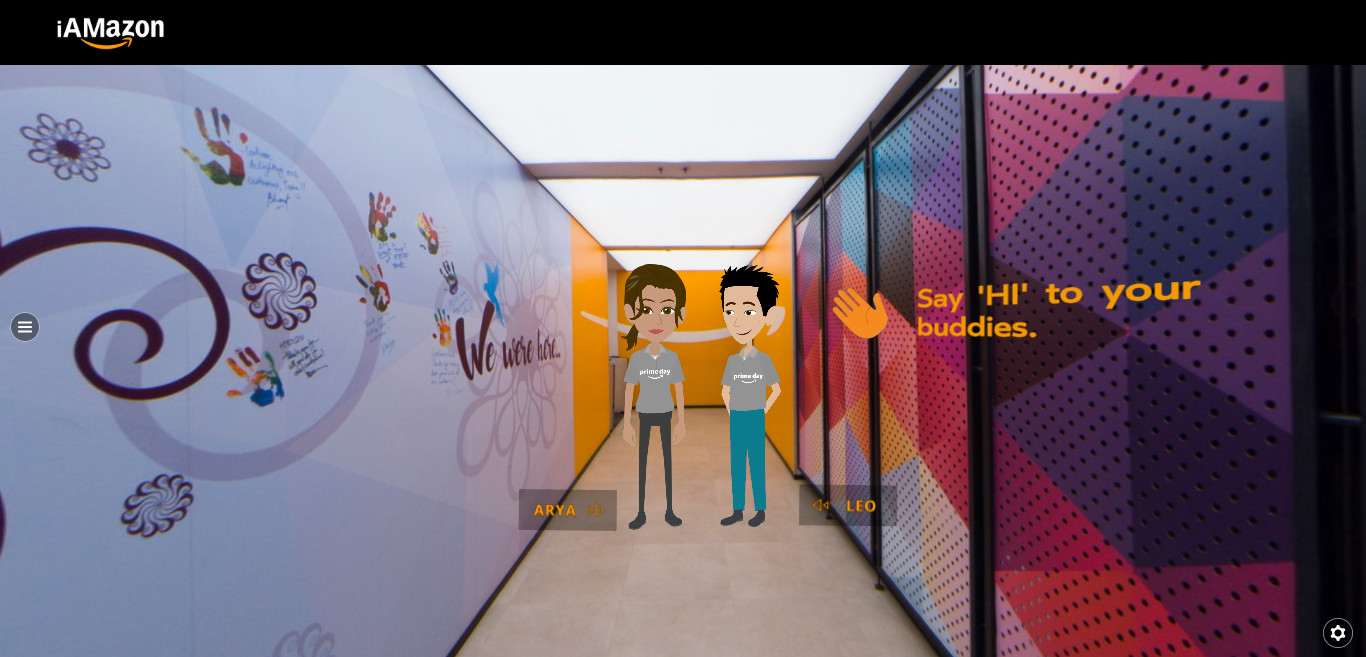 [Speaker Notes: Score logic: 
Attempt 1: User answer wrong, provide try again option. 
Attempt 2: user answer correct, move forward, add points to the score
Attempt 1: user answer correct, move forward and add points to the score
Attempt 2: user answer wrong again, allow user to move forward but don’t add points]
6
6
Amazon VR
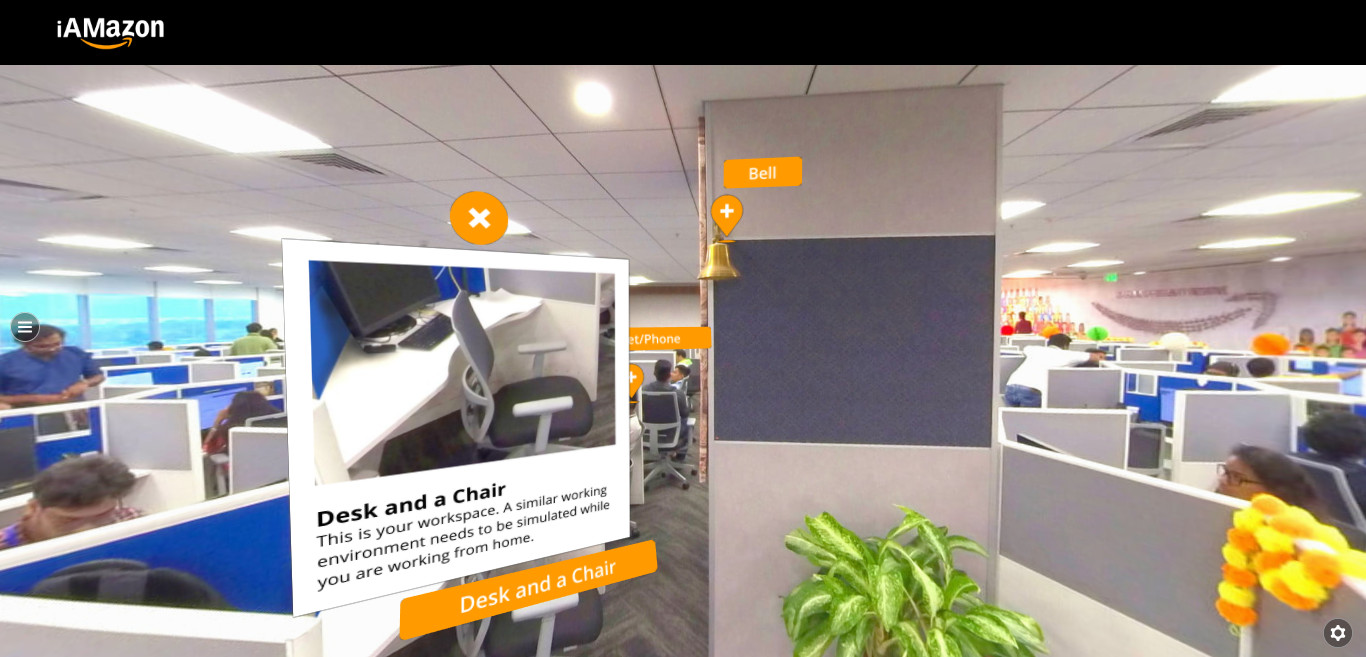 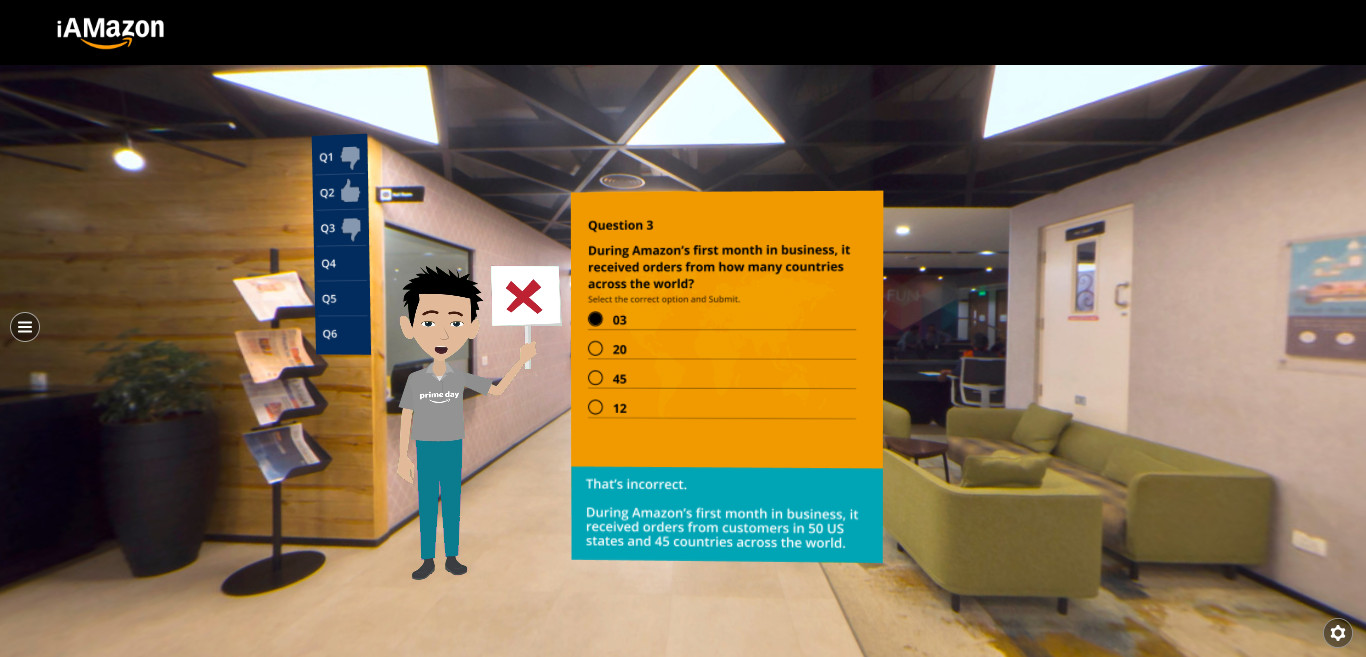 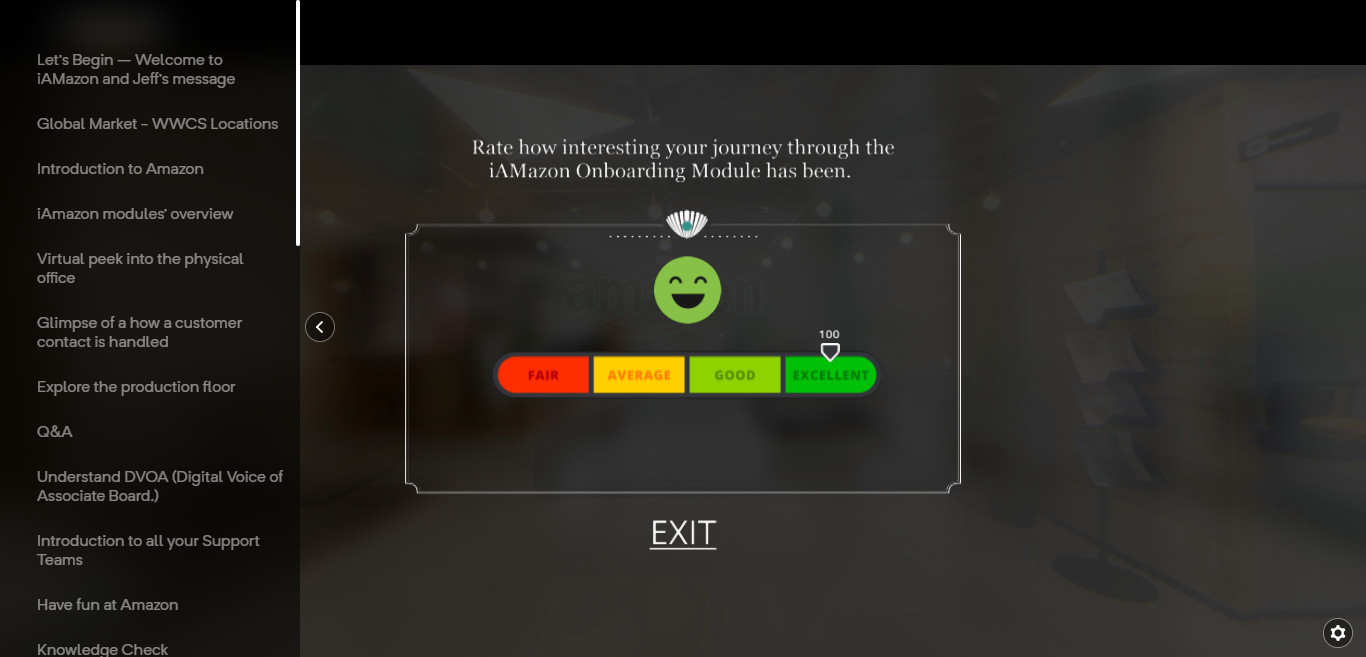 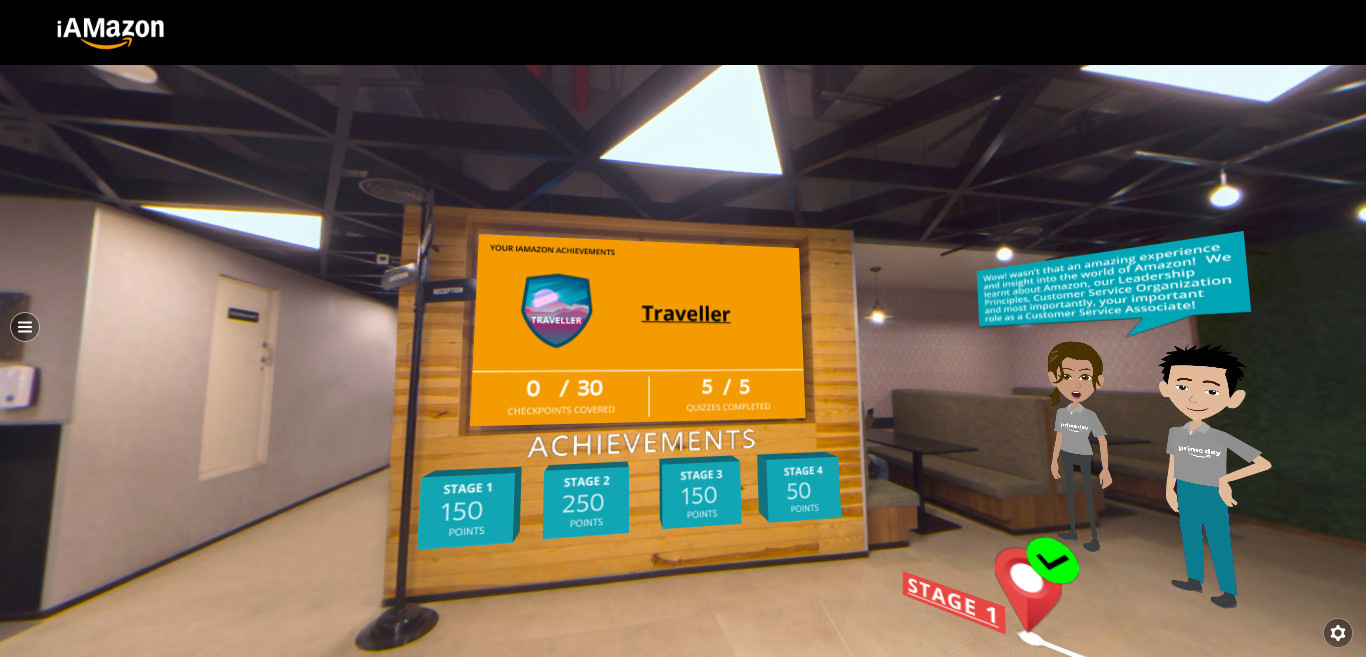 [Speaker Notes: Score logic: 
Attempt 1: User answer wrong, provide try again option. 
Attempt 2: user answer correct, move forward, add points to the score
Attempt 1: user answer correct, move forward and add points to the score
Attempt 2: user answer wrong again, allow user to move forward but don’t add points]
7
Contact Us
EI Design Pvt Ltd. 

www.eidesign.net
sales@eidesign.net
CONTINUOUS LEARNING
LEARNING TECHNOLOGIES
TRAINING IMPACTAND ROI
TRAININGSTRATEGIES
TRAINING DELIVERy
IMMERSIVE LEARNING
LXP Expertise
LMS Expertise
Learning Portals
VR Framework
Interactive Video Framework
Rapid eLearning
Flash to HTML5 Migration
Gamification
Scenario Based Learning
Video Based Learning
Story Based Learning
Branching Simulations
Virtual Reality (VR)
Augmented Reality (AR)
Next Gen Strategies
Performance Support Tools
Informal Learning
Informal Learning
Self-Directed Learning
ROI Determination
Predictive Learnability
Learner Analytics
Compliance Training
Induction and Onboarding Training
Leadership Training
Sales Training
Application Simulations Training
Product Training
Soft Skills Training
Professional Skills Training
Continuing Education Training
Mobile Learning
Microlearning
Virtual Training
Mobile App
Personalized   Learning
Localization
Copyright and Intellectual Property Rights
The data, designs or demos shared in this document or accompanying this document cannot be used by or distributed to any third party or any party that will compete with EI Design Pvt Ltd for this proposal or for any other reference without the approval of EI Design Pvt Ltd.

The strategy, ideas and architecture in this document are copyrighted and are the intellectual property of EI Design Pvt Ltd.